Prof. Ivan Kovačević, mag.oec
Igra: Premetaljka
I U N D T Š R V E

K I G M N A E R T
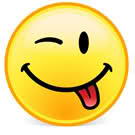 DRUŠTVENI MARKETING
POJAM DRUŠTVENOG MARKETINGA
marketinške aktivnosti usmjerene na postizanje dobrobiti društva u cjelini

                        POSLOVNI MARKETING 
                      = dobit + potrebe potrošača


                      DRUŠTVENI MARKETING
                              = interes društva
POSLOVNI VS DRUŠTVENI
PRIMJERI DOBRE PRAKSE DRUŠTVENO ODGOVORNOG MARKETINGA
AKTIVNOSTI
PRIMJER
Potpisivanje peticija
Dobrotvorne akcije
Skupovi i potpore
Oglašivanje
Marketinška istraživanja
Benchmarking
Kreiranje poticajnih slogana
Očuvanje prirode, zabrana gradnje…
Prikupljanje hrane, novca, koncerti, telefonsko doniranje,…
Javna potpora športašima, političarima,…
Tv, radio, društvene mreže,…
Učenje kroz iskustva od boljih
Jednostavne, poticajne izjave, najčešće u rimi
PONOVIMO !!!
DRUŠTVENI MARKETING
-    je načelo koje govori kako bi svaka tvrtka trebala poslovati tako da uzima u obzir dugoročne interese kupaca, tvrtke i društva općenito!
Priprema grupnog rada
Grupu čini 4 učenika
Predstavnik grupe baca igraću kockicu a uz ishod bacanja vezana je tvrtka
Vrijeme izrade zadatka : 10 minuta
Prezentacija jednog ili dva člana u trajanju max 3 minute!
Ishod: razvijati kreativnost, međusobno uvažavanje i osjećaj za dobrobit društva!
Značenje brojeva
1 – Privredna banka Zagreb
2 – Hrvatska Lutrija
3 – Tele 2 
4 – Kraš 
5 – GNK Dinamo Zagreb
6 – Hrvatske šume
7 – Nova TV ( u slučaju potrebe!)
GRUPNI RAD
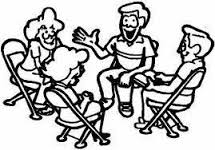 ZADATAK !
U sljedećih 10 minuta, postanite članovi uprave tvrtke koju ste bacanjem kockice izvukli. 
Cilj je osmisliti, dogovoriti, ukratko opisati akciju/projekt kojim ćete dugoročno pozitivno utjecati na društvo! 
Pritom kreirajte i  slogan akcije u obliku lako pamtljivog stiha!
Utvrdimo…
Na koji način različite skupine društva mogu imati koristi od društveno odgovornog marketinga?     
                                 - izbjegavanje laži 
                                   prilikom promoviranja
                                 - plaćanje na vrijeme
Zaposlenici ?          - promjena vlasnika
Potrošači?               - poštivanje dogovora
Dobavljači?             - pravodobna obavijest o 
                                    promjenama u poslovanju
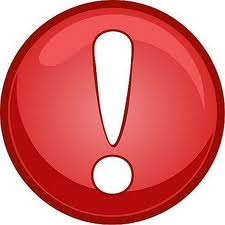 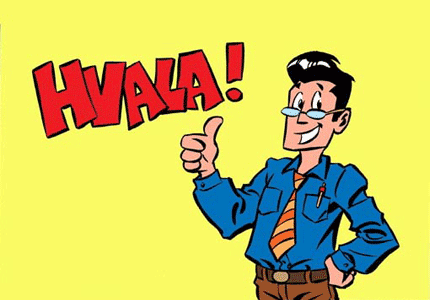